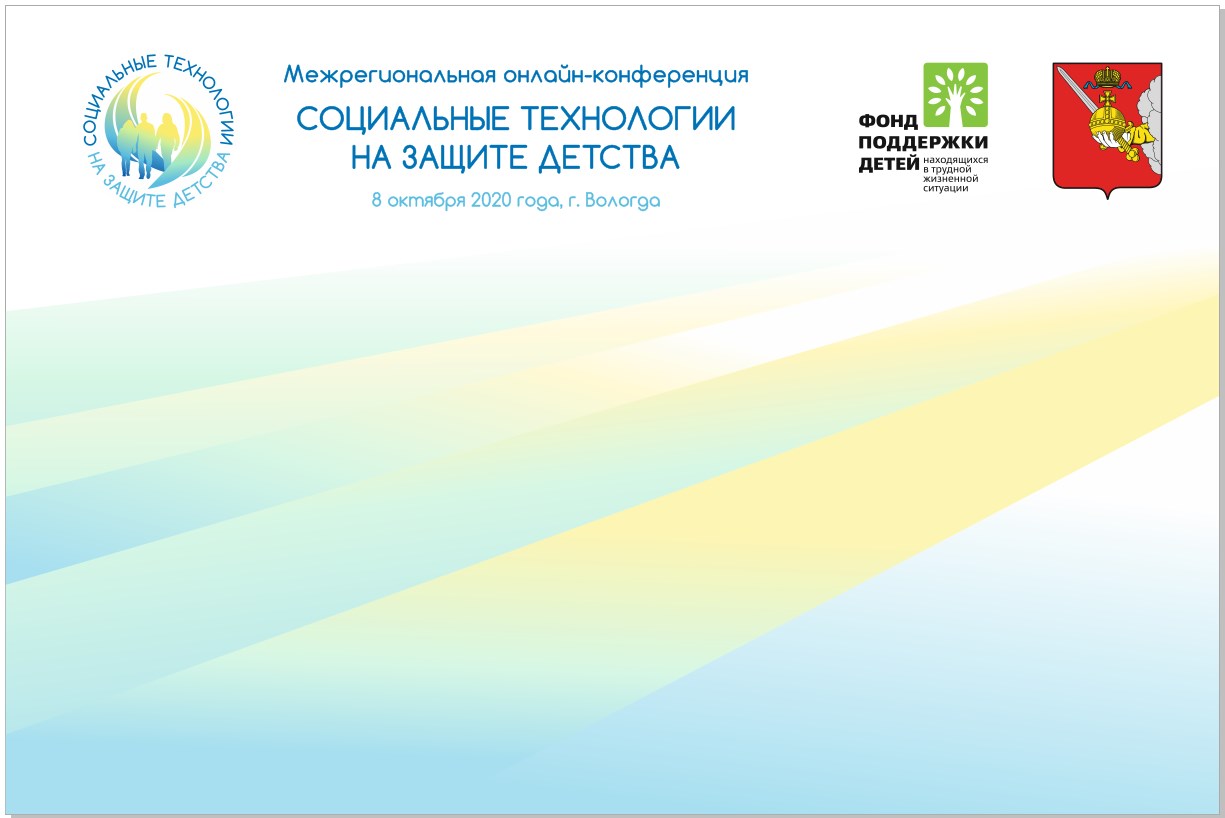 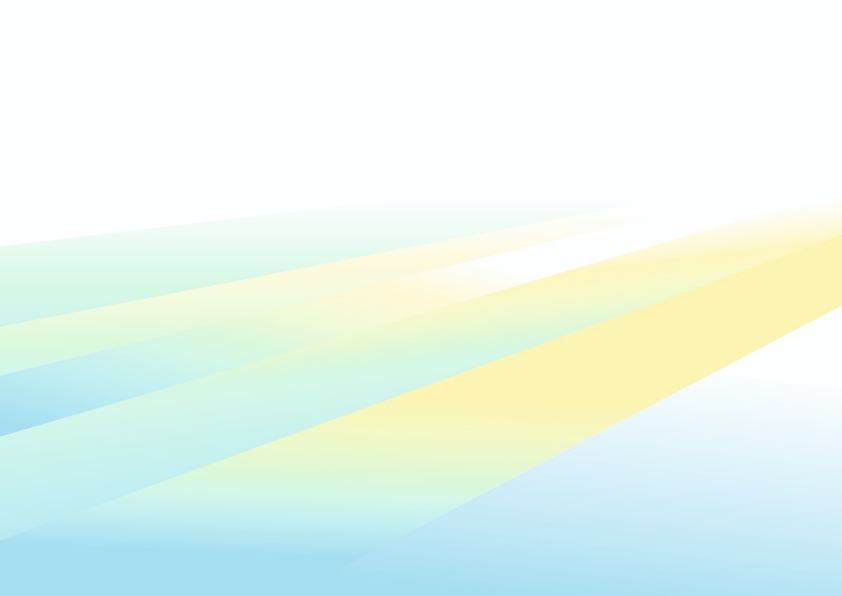 Региональная модель системы  профилактики безнадзорности и правонарушений несовершеннолетних в Вологодской области: 
лучшие практики и социальные технологии
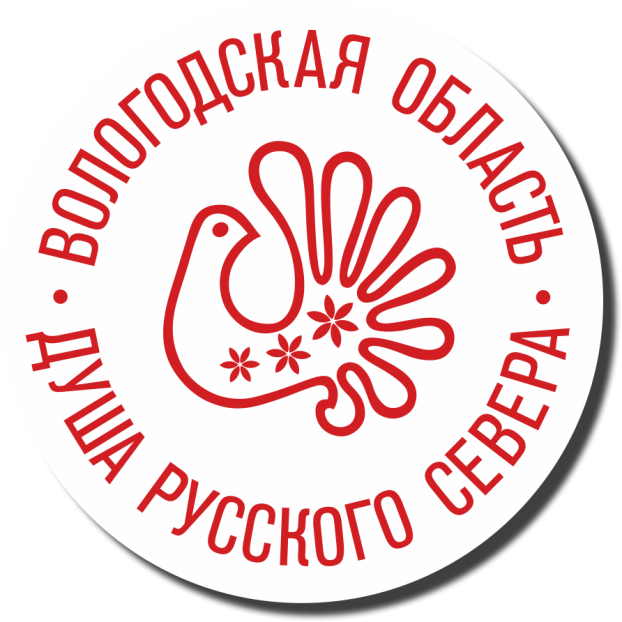 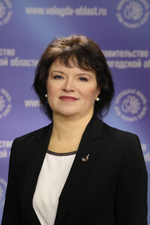 Каманина Лариса Владимировна
заместитель Губернатора Вологодской области
Вологда, 2020
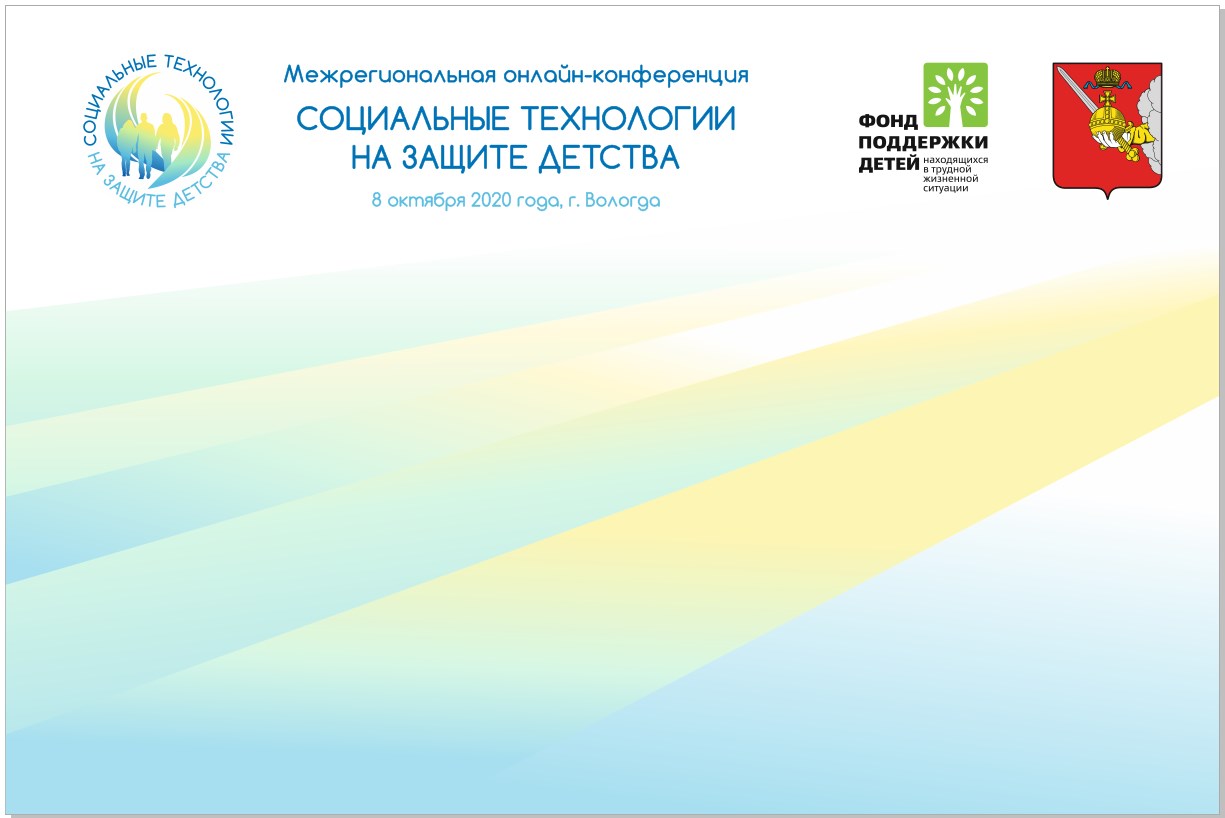 Программа «Профилактика безнадзорности, правонарушений  и преступлений несовершеннолетних «Вектор будущего»
Цель – повышение эффективности региональной системы 
профилактики безнадзорности, правонарушений и 
преступлений несовершеннолетних, а также защиты их прав
РЕЗУЛЬТАТ
2
Комплекс мер по организации продуктивной социально значимой деятельности несовершеннолетних, находящихся в конфликте с законом «Республика ШкИД (Шаг к Инициативе и Добру)» на 2018-2019 годы
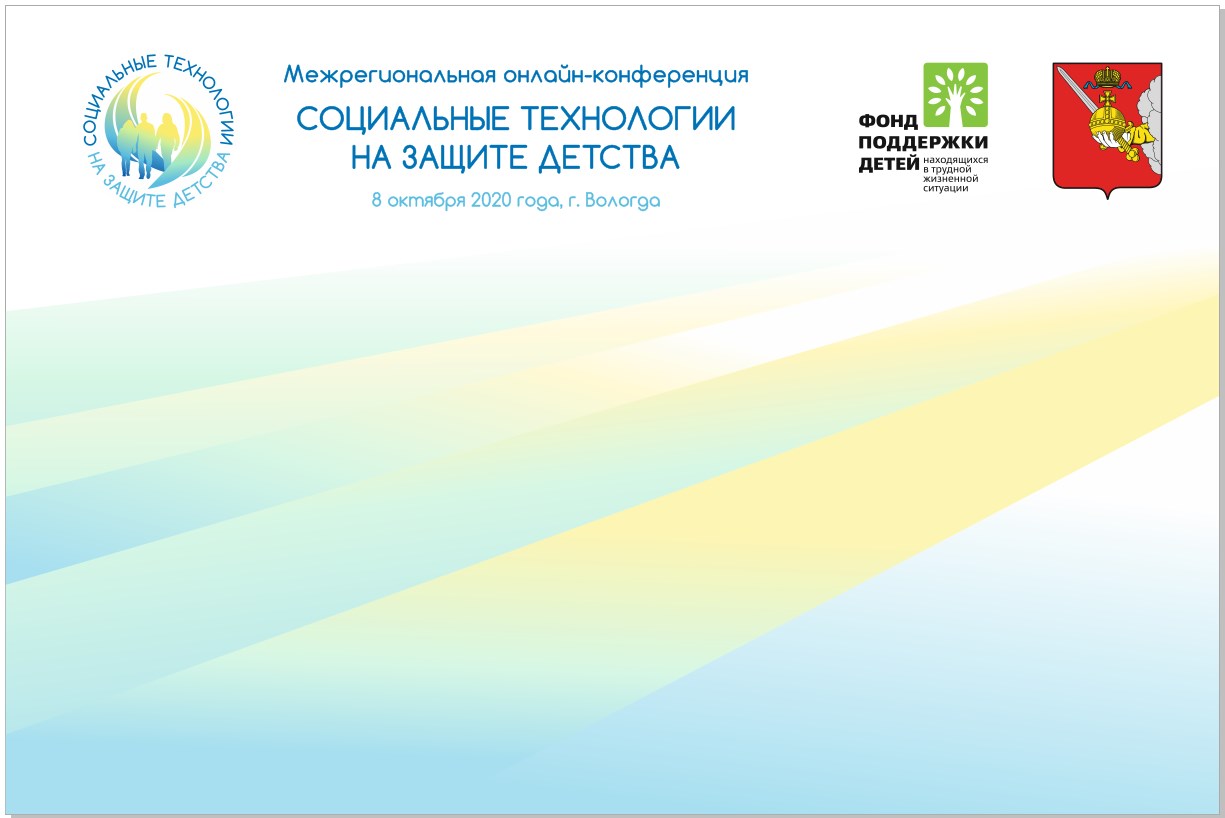 Ключевые мероприятия комплекса мер «Республика ШкИД»
3
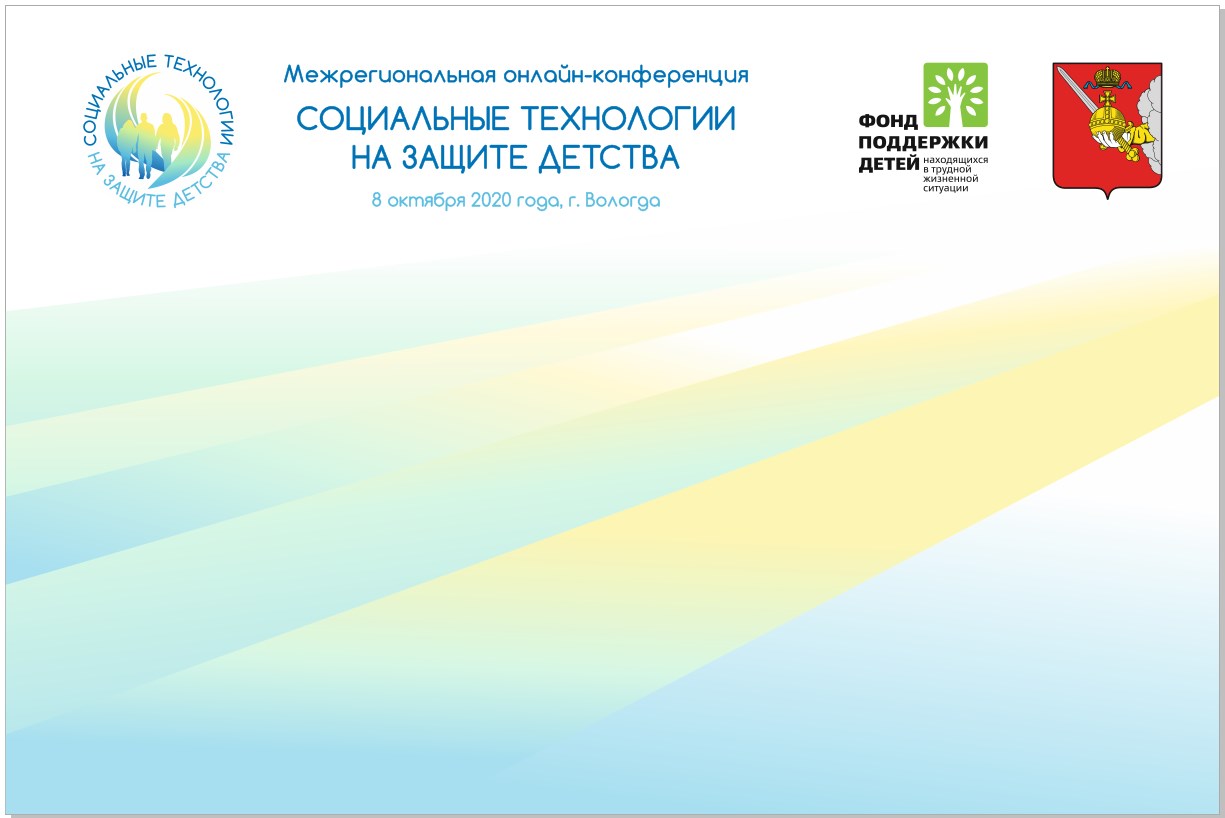 Областная программа «Содействие профилактике безнадзорности и правонарушений несовершеннолетних»
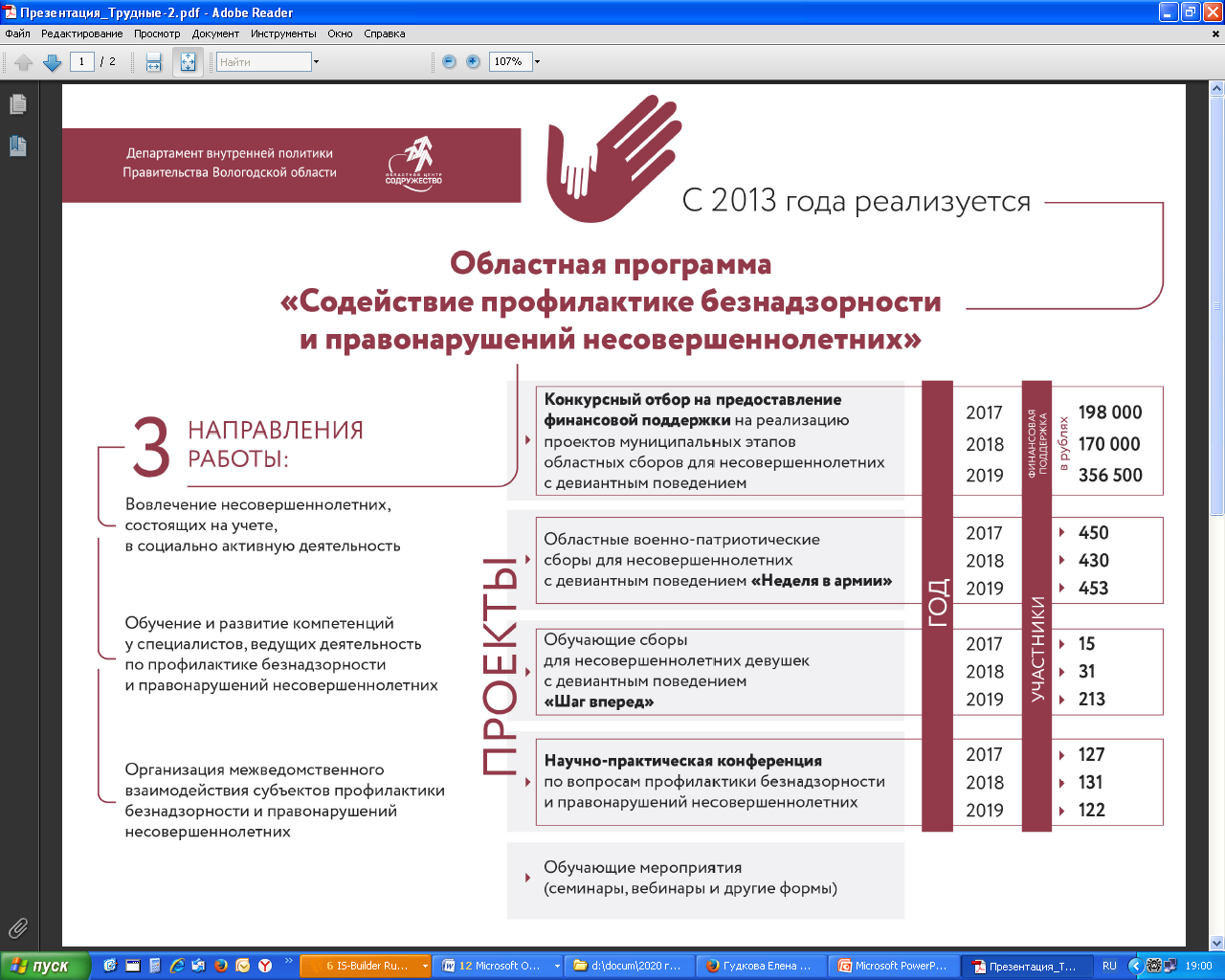 4
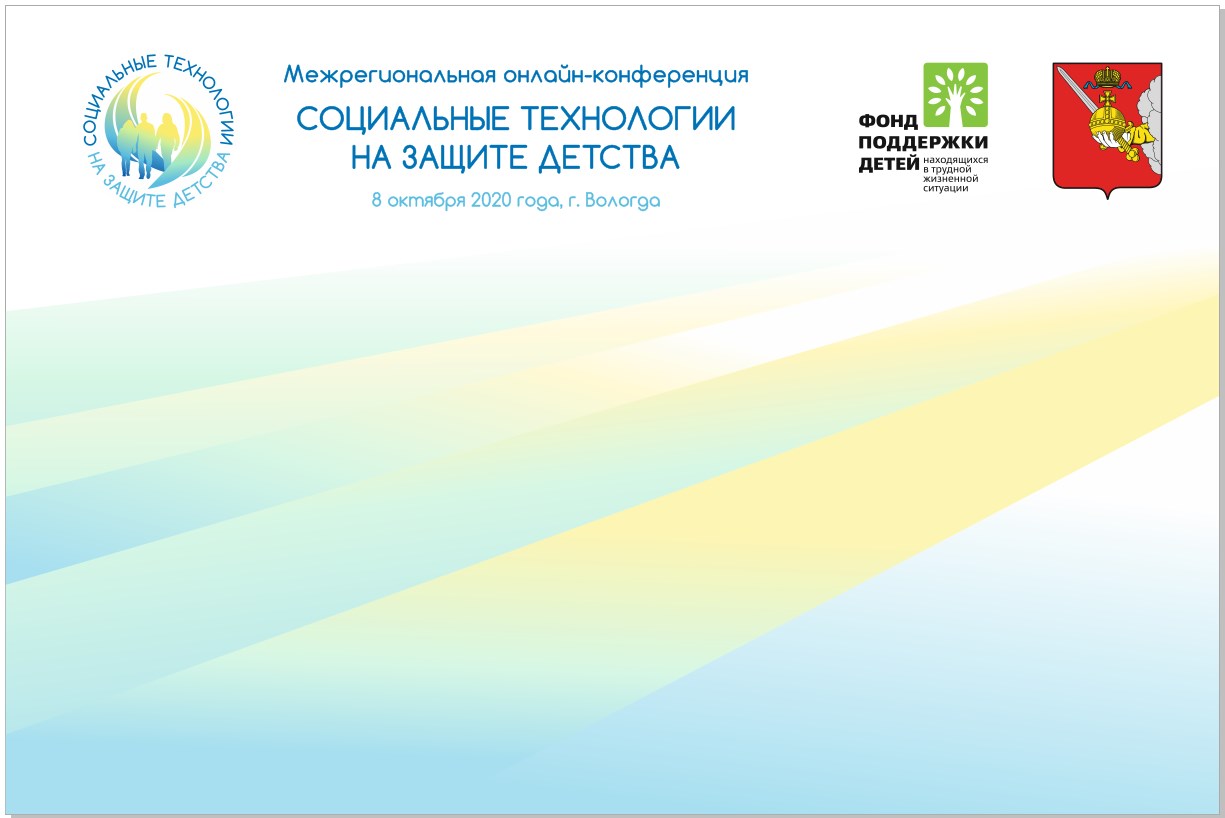 Результаты межведомственной профилактической работы с применением эффективных практик и социальных технологий
5
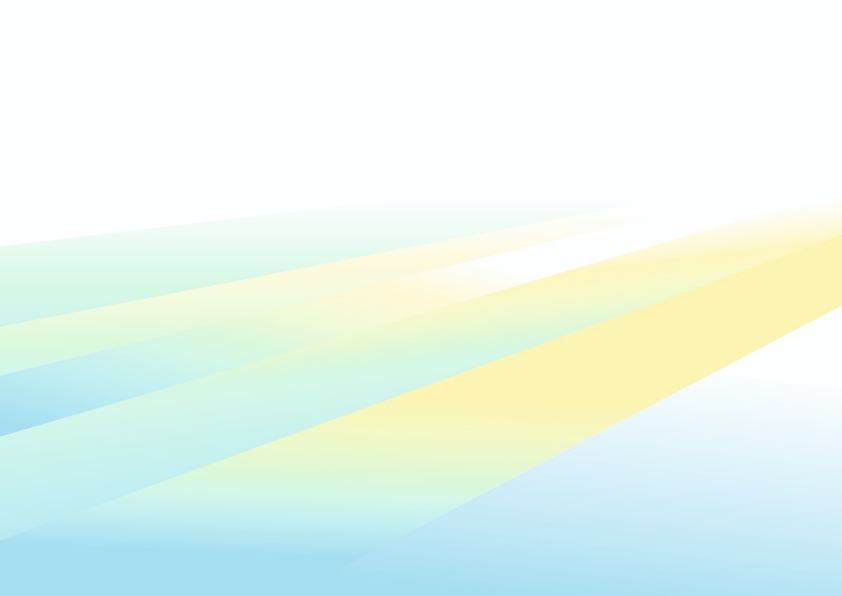 Межведомственные документы, разрабатываемые в КДНиЗП Вологодской области  совместно с иными субъектами системы профилактики, в настоящее время*
Межведомственные документы, принятые дополнительно  в Вологодской области за последние годы
Межведомственный регламент проведения ежемесячного мониторинга условий жизни несовершеннолетних в семьях опекунов (попечителей), в том числе приемных семьях 
(утвержден от 14.11.2018)
Изменения в Порядок взаимодействия по социальной адаптации и реабилитации несовершеннолетних, вернувшихся из учебных воспитательных учреждений закрытого типа, отбывающих наказание без изоляции от общества, а также освободившихся из мест лишения свободы,  возвратившихся из ЦВСНП
Областная межведомственная программа  по профилактике преступлений в отношении несовершеннолетних, обеспечению безопасности детей в Вологодской области на 2019-2021 годы 
(утверждена 27.06.2019 года)
Изменения в Порядок организации индивидуальной профилактической работы в отношении несовершеннолетних и семей, находящихся в социально опасном положении в части организации работы с несовершеннолетними, состоящими на учете в органах внутренних дел
Межведомственный комплекс дополнительных мероприятий по развитию системы профилактики безнадзорности и правонарушений несовершеннолетних в Вологодской области 
на 2020-2021 годы 
(утвержден 28.08.2020 года)
Разработка порядка организации работы по выявлению и коррекции детского и семейного неблагополучия
* 10 сентября 2020 года при КДНиЗП Вологодской области создана рабочая группа по разработке проектов межведомственных документов в Вологодской области
ПРАВИТЕЛЬСТВО ВОЛОГОДСКОЙ ОБЛАСТИ160000, г. Вологда, ул. Герцена, д. 2Телефон: [817-2] 23-00-08 (доб.0180), факс: (817-2) 23-00-08 (доб.2745)E-mail: pr_Kamanina@pvo.gov35.ru
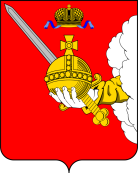 6